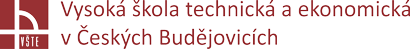 Ústav technicko-technologický
Dům pro seniory s pečovatelskou službou
Autor bakalářské práce: 	Daniel Vacek
Vedoucí bakalářské práce: 	Ing. Zuzana Kramářová, Ph.D.
Oponent bakalářské práce: 	Ing. Michal Lávička



		  České Budějovice, červen 2017
Cíl práce
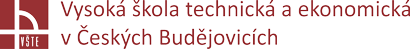 Cílem práce je zpracovat projekt bytového domu pro seniory se zázemím pro společenský život seniorů, ambulantní lékařskou ordinaci, pečovatelky a distribuci stravy. Projekt bude zpracován v úrovni dokumentace ke stavebnímu povolení pro konkrétní vybranou lokalitu.
Úvod do problému
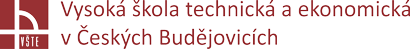 nedostatek domovů pro seniory v ČR
přeplnění stávajícího domova pro seniory v Třeboni
pečovatelská služba
Lokalita - Třeboň
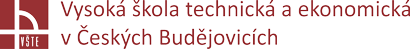 Jihočeský kraj
okres Jindřichův Hradec
slatino – lázeňské město
kolem 8 400 obyvatel
parcela v městské části Třeboň 2
stávající domov seniorů 
  (vzdálenost 300m) 
Lázně Aurora (vzdálenost 200m)
klidná část města
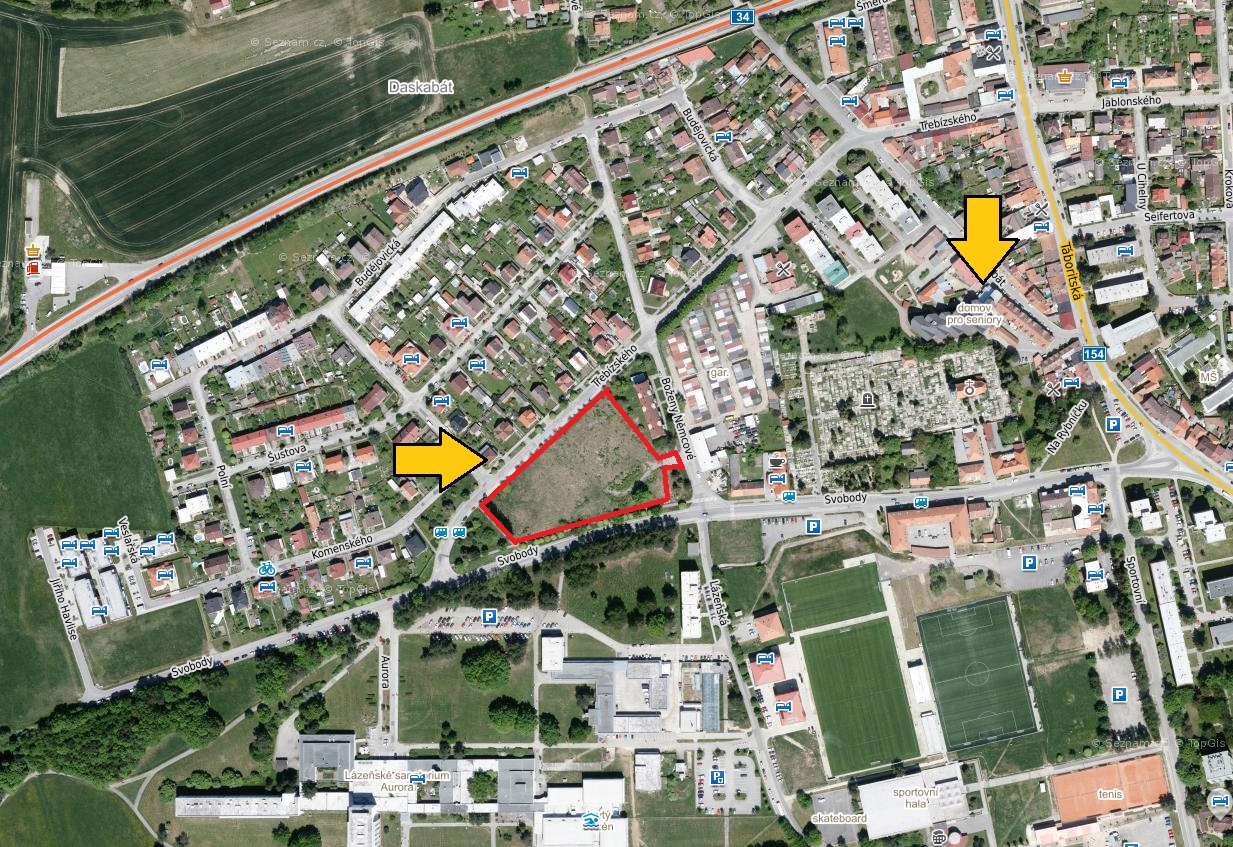 Zdroj: https://mapy.cz/zakladni?x=14.7535258&y=49.0043822&z=17&base=ophoto
Identifikační údaje
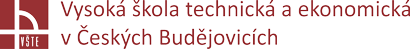 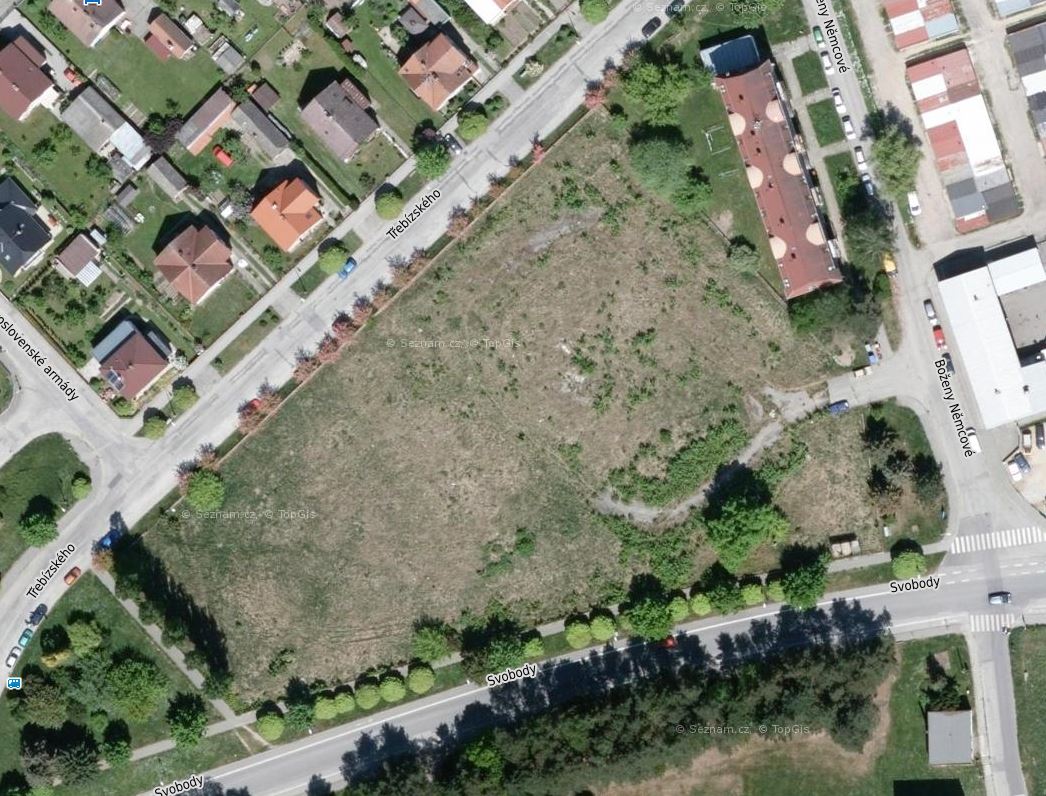 katastrální území: Třeboň (770230)
parcelní číslo: 1915/5
výměra parcely: 9638 m²
účel stavby: stavba občanské vybavenosti
zastavěná plocha: 1108 m²
počet uživatelů: 36 osob + 10 personál
Zdroj: https://mapy.cz/zakladni?x=14.7529491&y=49.0046141&z=19&base=ophoto
Situace
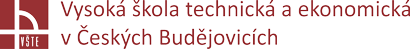 Zdroj: vlastní
Pohledy – objekt A
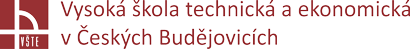 Zdroj: vlastní
Pohledy – objekt B
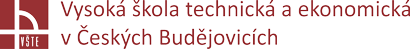 Zdroj: vlastní
Dispozice – objekt A
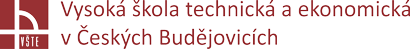 1.NP
2.NP
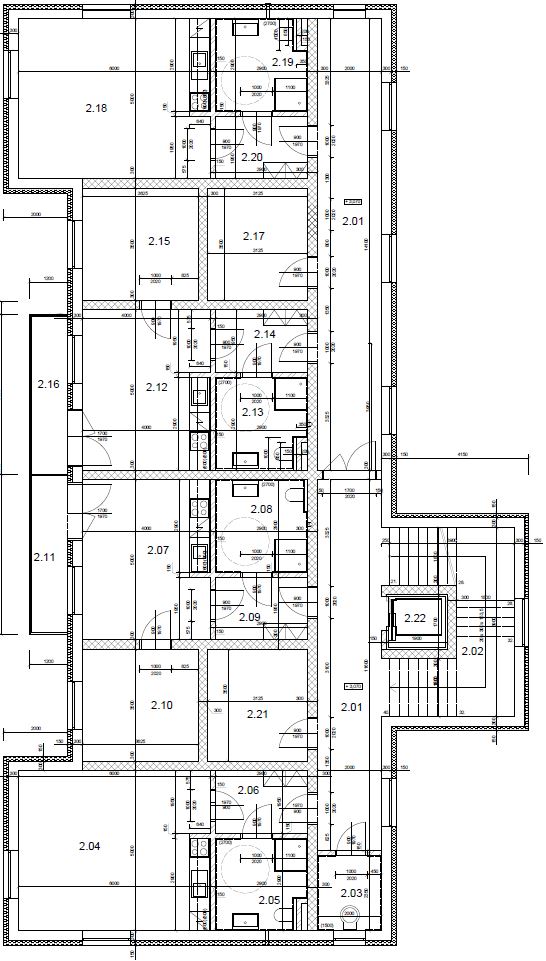 3.NP dispozičně shodné
    jako 2.NP
Zdroj: vlastní
Dispozice – objekt B
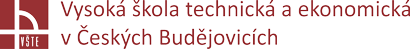 1.NP
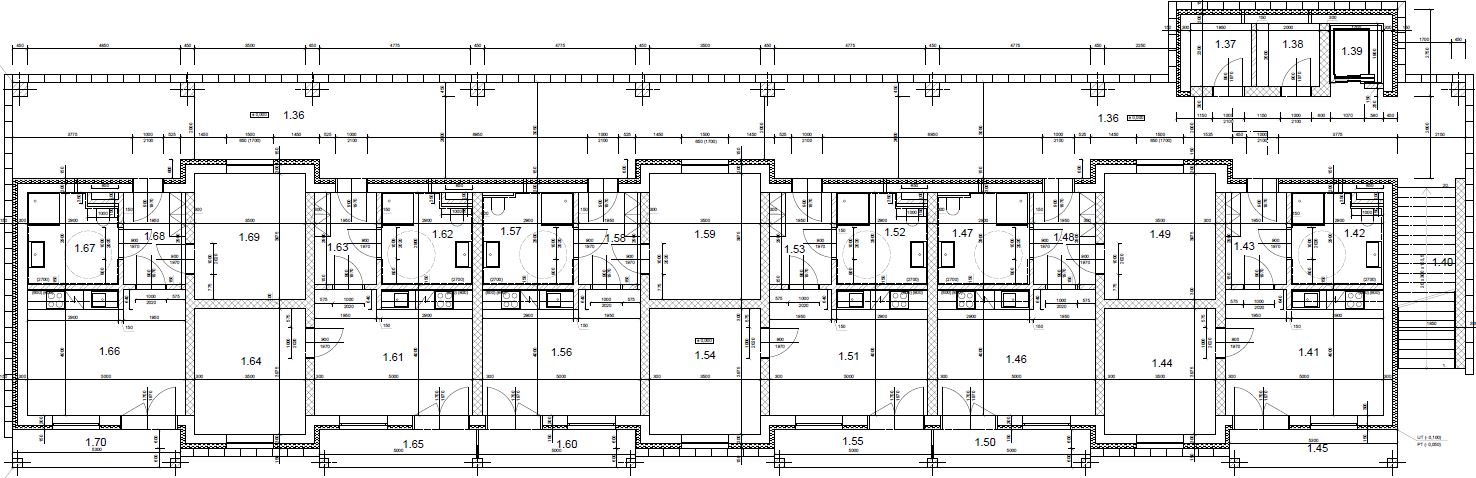 2.NP dispozičně shodné jako 1.NP
Zdroj: vlastní
Schéma řešení TZB
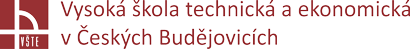 Zdroj: vlastní
Závěr
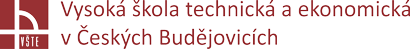 Splnění cíle práce
Řešení pro přeplněný stav domova seniorů v Třeboni
Dispozičně správné a fungující prostředí
Nenarušení váhy okolní zástavby a krajinného rázu
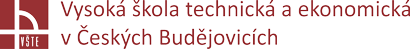 Děkuji za pozornost
Doplňující dotazy
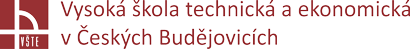 Bylo by možné navýšit ubytovací kapacitu obou objektů a jak? Která hlediska by bylo třeba vzít v úvahu.
Vysvětlete podrobněji účel místností 1.07 a 1.09 u objektu A. U objektu B popište blíže funkci teras (1.50, 1.55, 1.60, …).
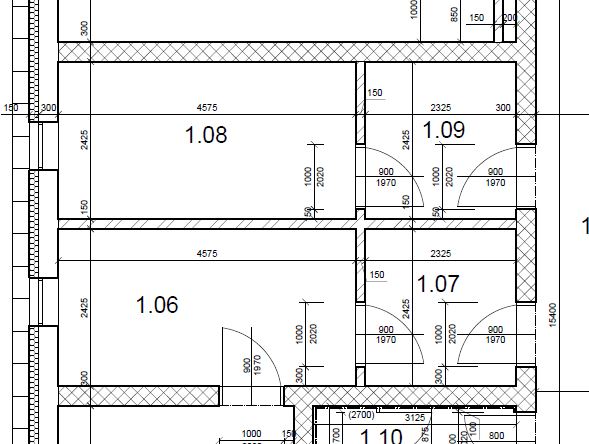 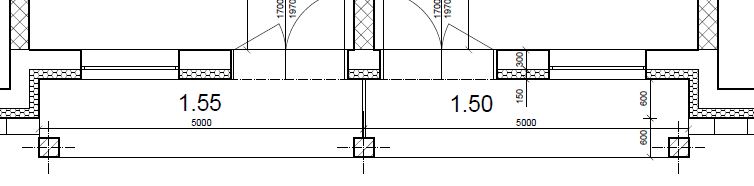 Zdroj: vlastní
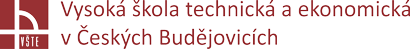 Jaké problémy mohou nastat při posudku únosnosti sloupů u jihovýchodní fasády objektu B? Jaká další řešení by byla vhodná?



Objekt B: pouze jedno schodiště, byla řešená požární úniková cesta a tím její délka?
Pokud by stavba již započala a základy by byly vybetonované na úroveň S.H. stěny (dle projektu), jak by jste řešil dodatečnou úpravu podkladního betonu, aby nedošlo k možnému odtržení desky a základového pasu?


Objekt B: schodiště má v jednom rameni 20 stupňů a není ze spodní části uzavřené. Můžete objasnit tento návrh?
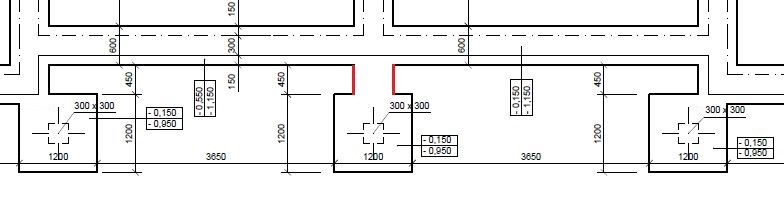 Zdroj: vlastní
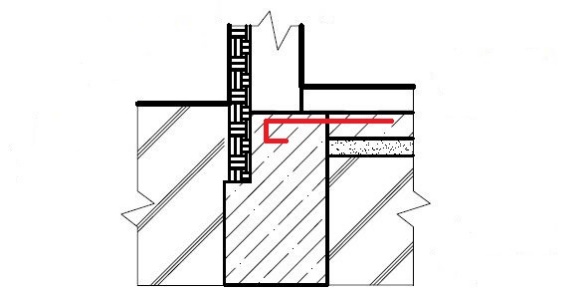 Zdroj: vlastní